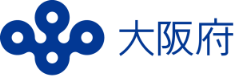 12/26(月)まで受付延長
補助金申請総額が予算額に達した場合は申請の受付を終了します。
宿泊施設におけるプラスチック使用製品
転換促進補助金の募集のお知らせ
大阪府は、府内のホテル等で提供されるアメニティなどの使い捨てプラスチック製品を代替製品に転換することを支援し、2025年大阪・関西万博に向け、プラスチックごみ削減の意識醸成と社会全体の行動変容を図っていきます。
　SDGsに取り組まれる宿泊事業者の皆さま、本補助金を活用しませんか？
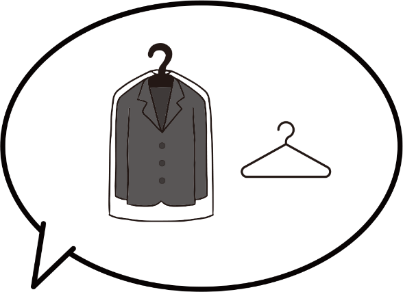 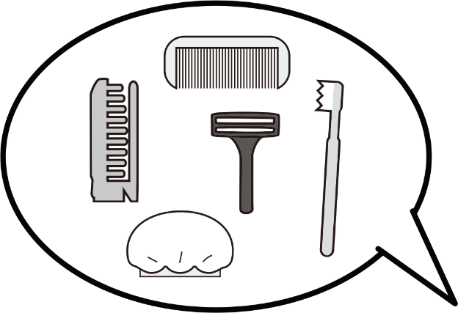 ＜代替製品の例＞
・木製や紙製などの製品
・バイオプラスチック製品
・植物などを混ぜプラスチッ　
　クを削減した製品　等
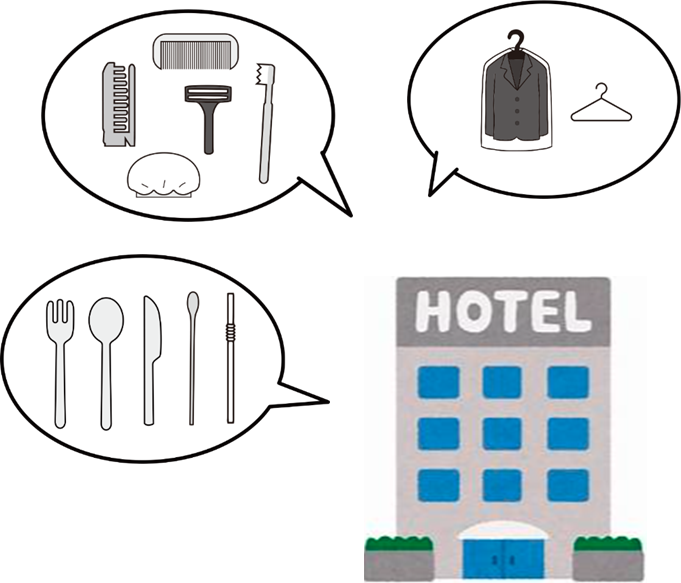 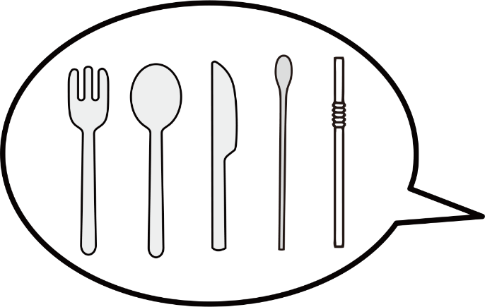 本補助金の概要
　対 象 者 ：府内に宿泊施設を有する宿泊事業者
　対象事業：宿泊施設(施設内の直営の飲食店、小売店等含む)で無償で提供
　　　　　　　　　されている使い捨てプラスチック製品*の代替製品への転換
　　　　　　　　＊プラスチック資源循環法で提供の抑制対象となる12品目
　対象経費：代替製品への転換の増額分全額
　補助上限：300万円（１施設あたり）
　予 算 額 ：１億２千万円（上限額で40件分）
　申請期限：令和４年12月26日（月）午後5時まで
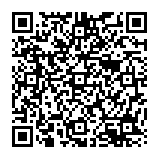 ※詳細は裏面をご覧ください。
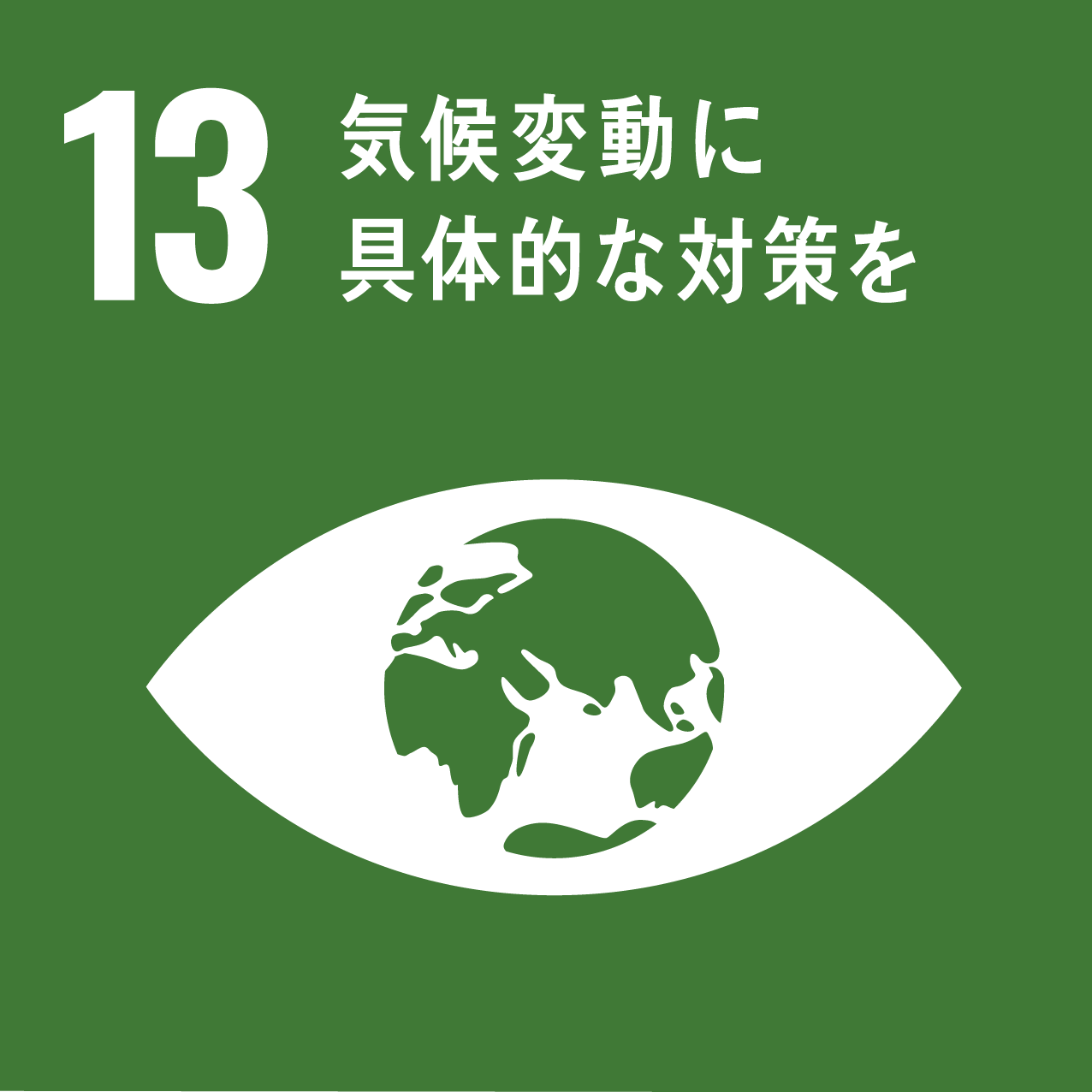 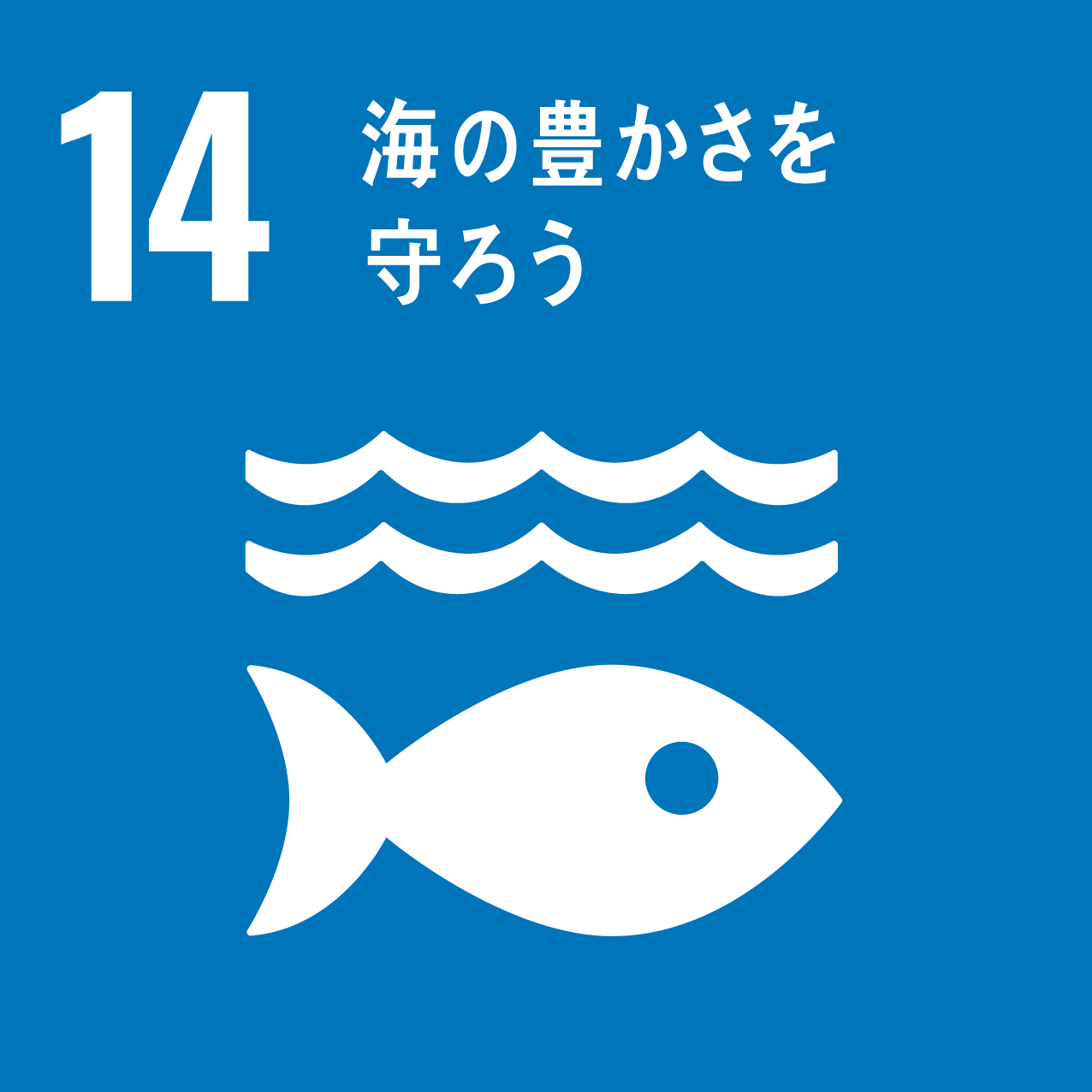 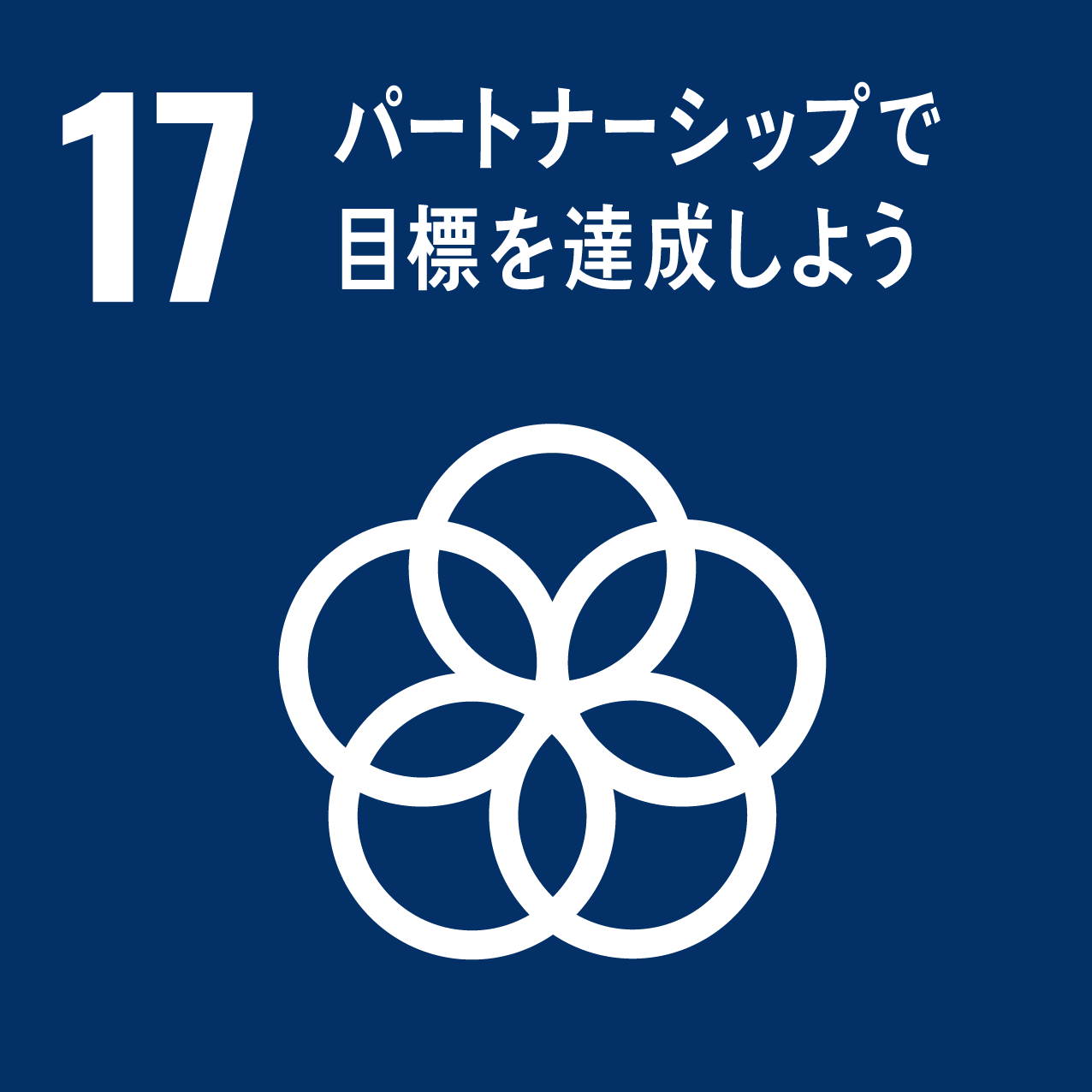 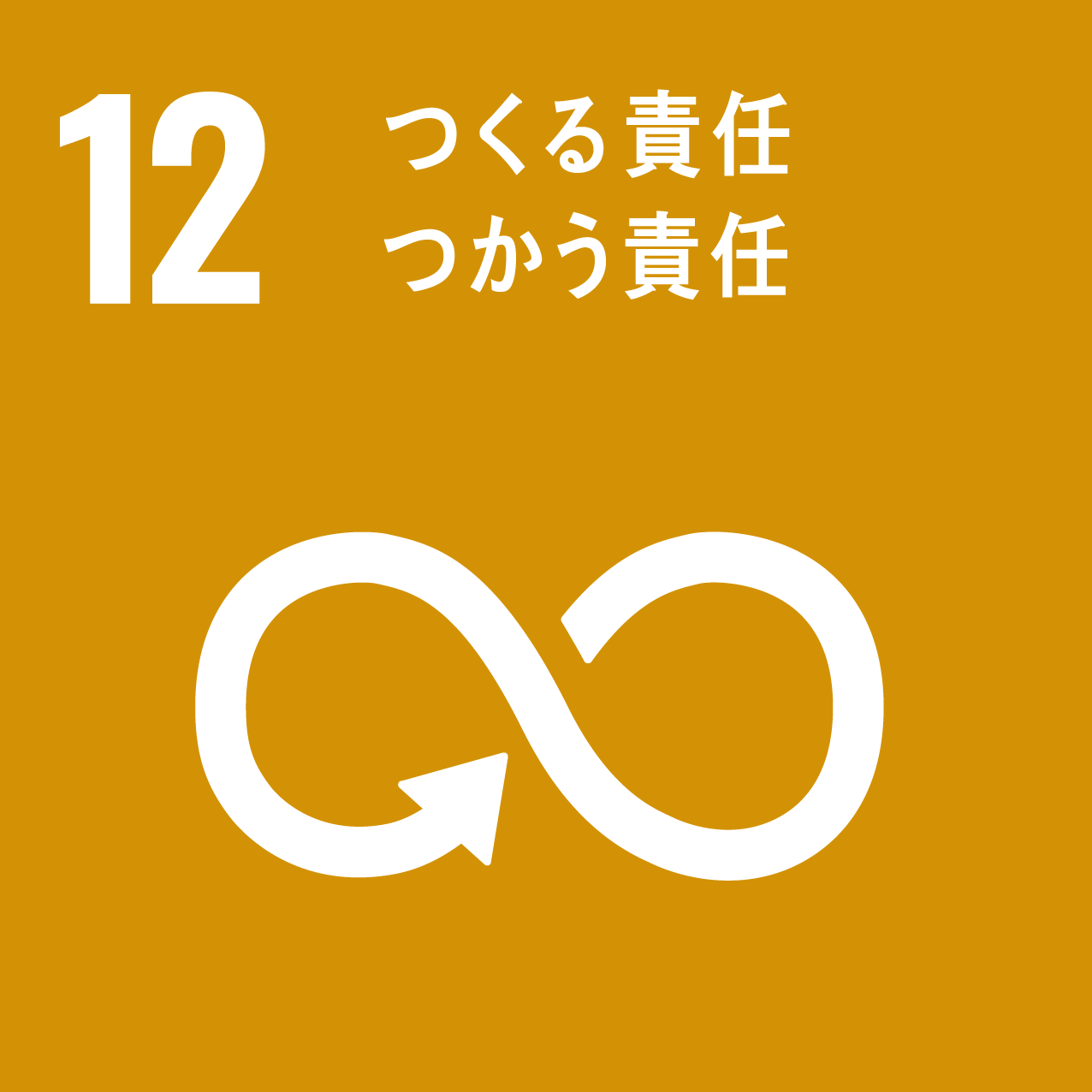 お問合せ先 :大阪府 環境農林水産部 循環型社会推進室 資源循環課 ３Ｒ推進グループ
電話：06-6210-9566　E-mail：shigenjunkan-hojokin@gbox.pref.osaka.lg.jp
※詳しくは、本補助金交付要綱及び公募要領をご覧ください。
＜公募・申請から補助金受領までの流れ（予定）＞
宿泊事業者
補助金受領
交付申請
実績報告
請求書
12月26日
11月１日
3月24日まで
４月末頃
大阪府
額の確定
補助金支払
交付決定
公募締切
実績報告
公募開始
事業実施
※補助金の交付は、補助事業完了後の精算払いとなります。